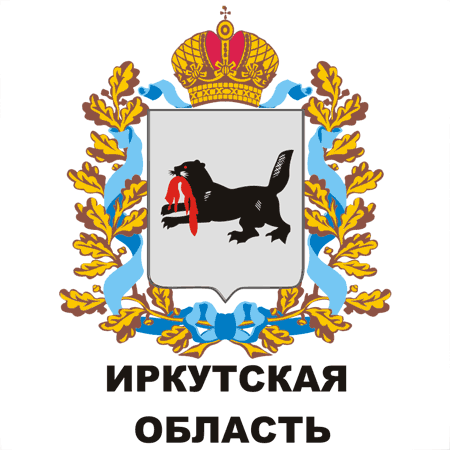 Иркутская область
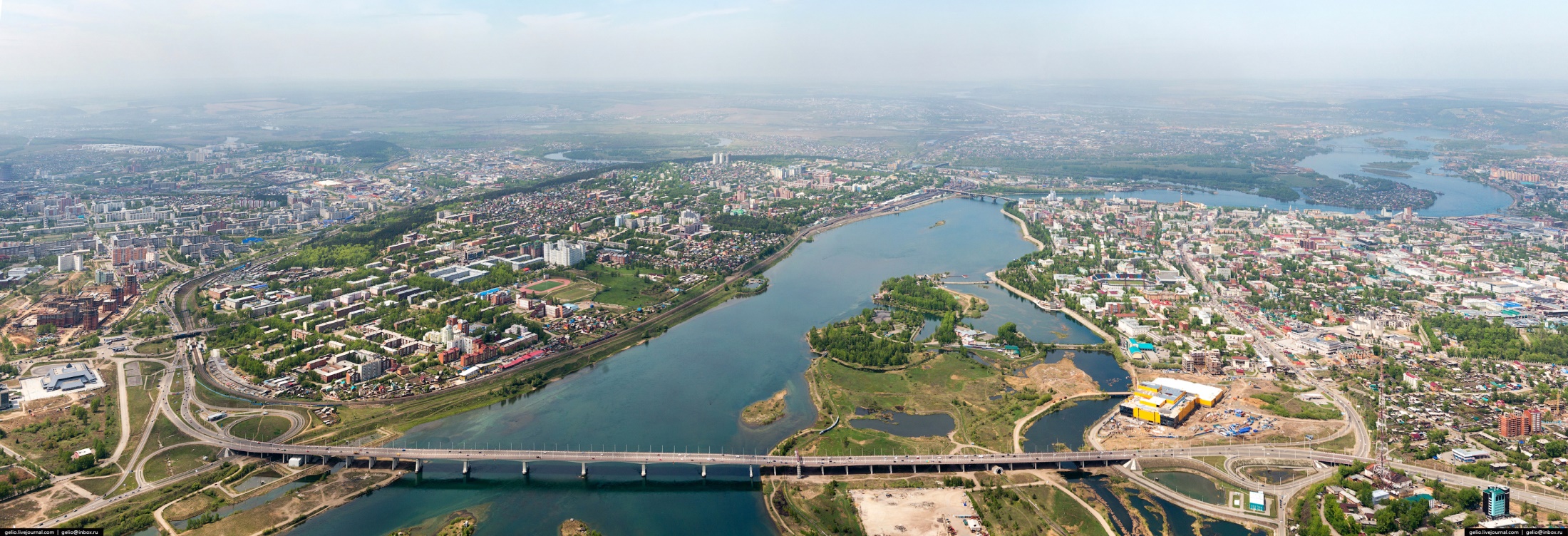 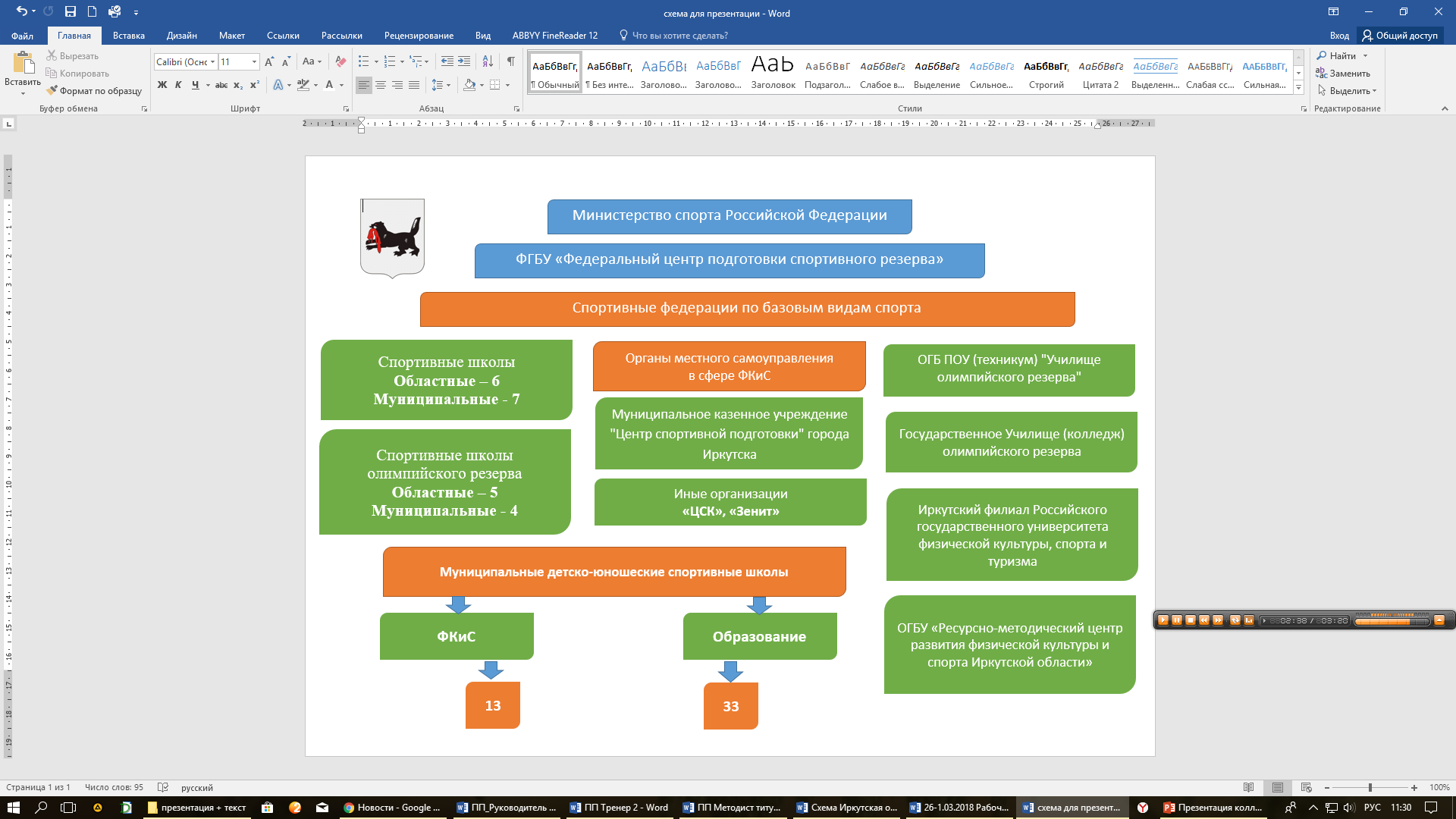 Нормативно-правовая база
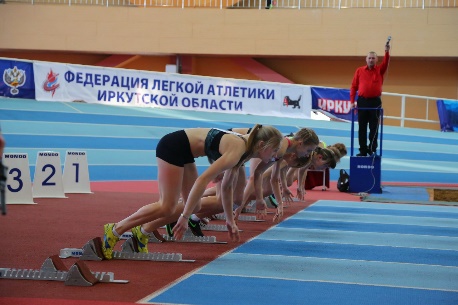 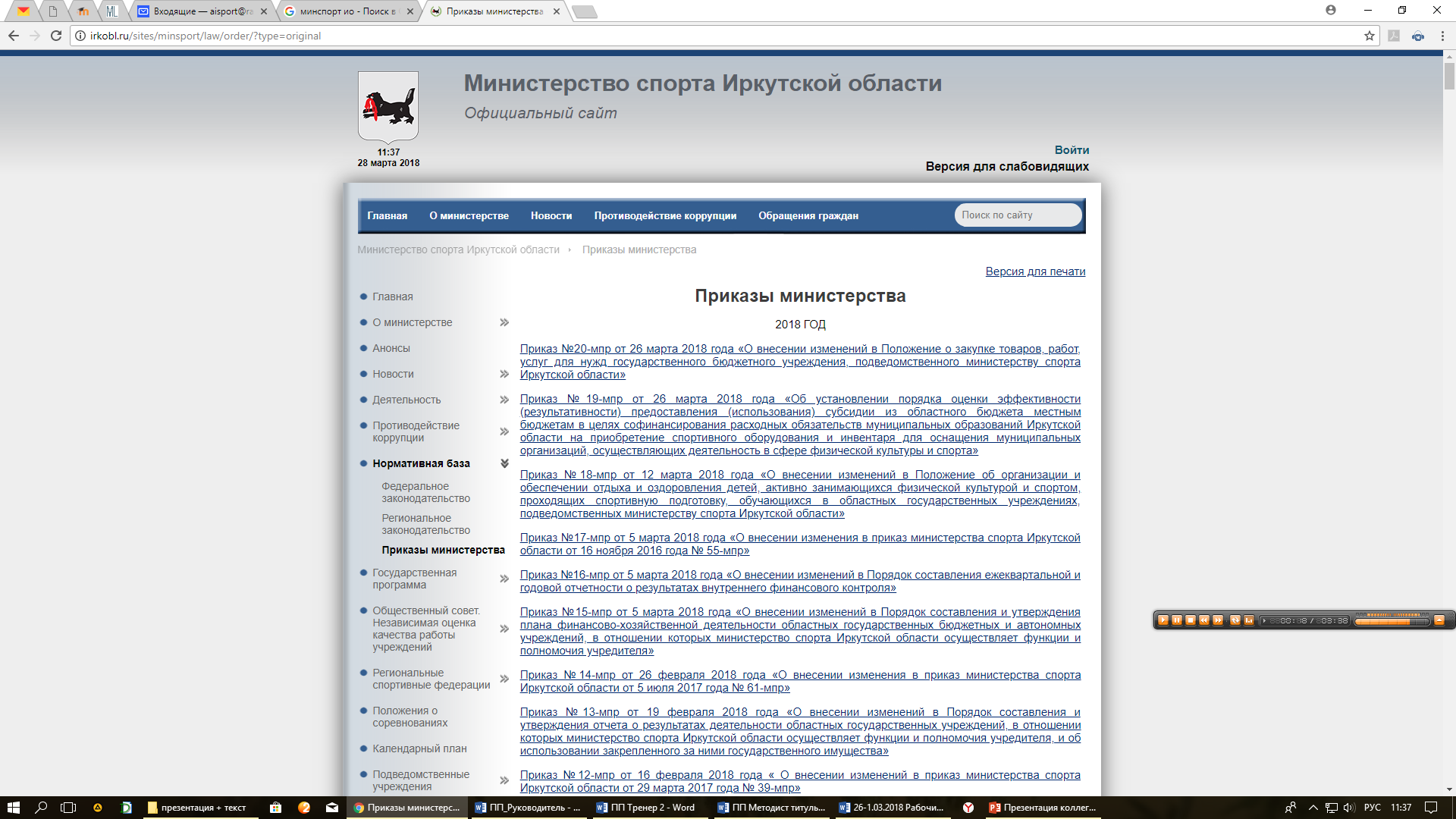 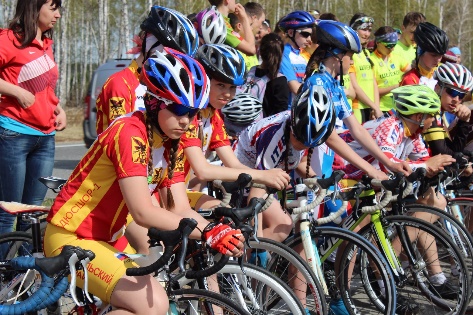 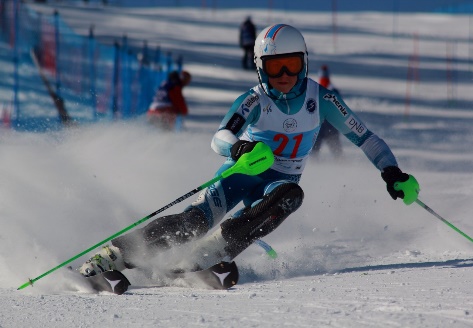 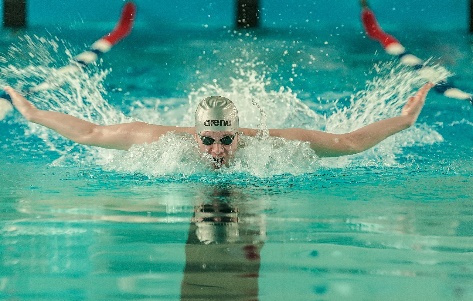 Для осуществлении модернизации проводится работа по переходу организаций 
на реализацию программ спортивной подготовки
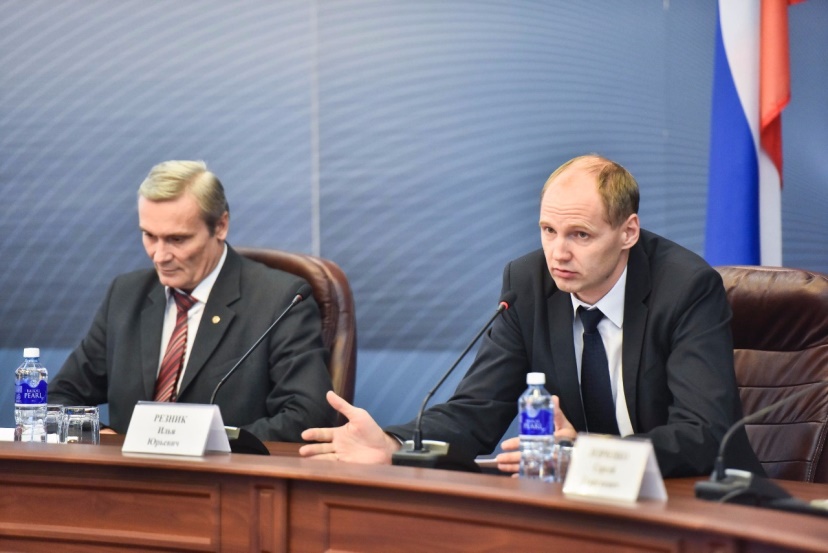 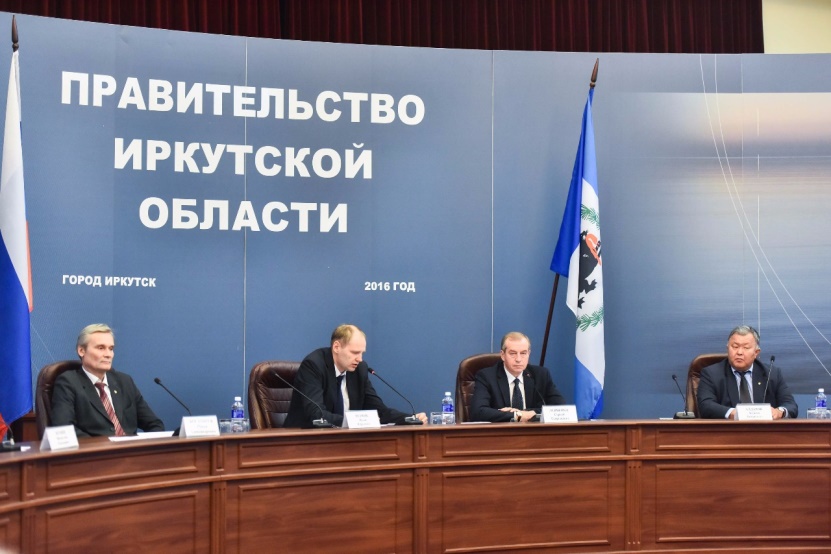 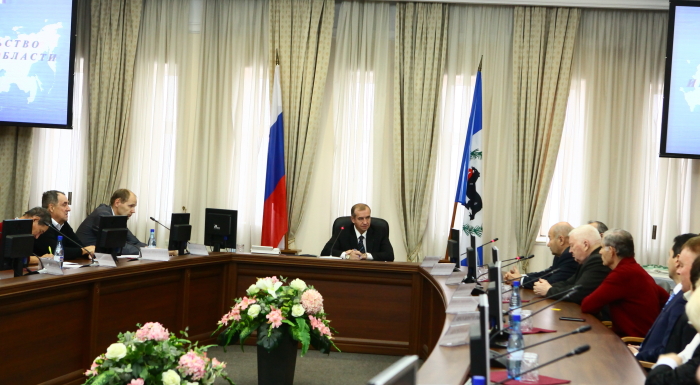 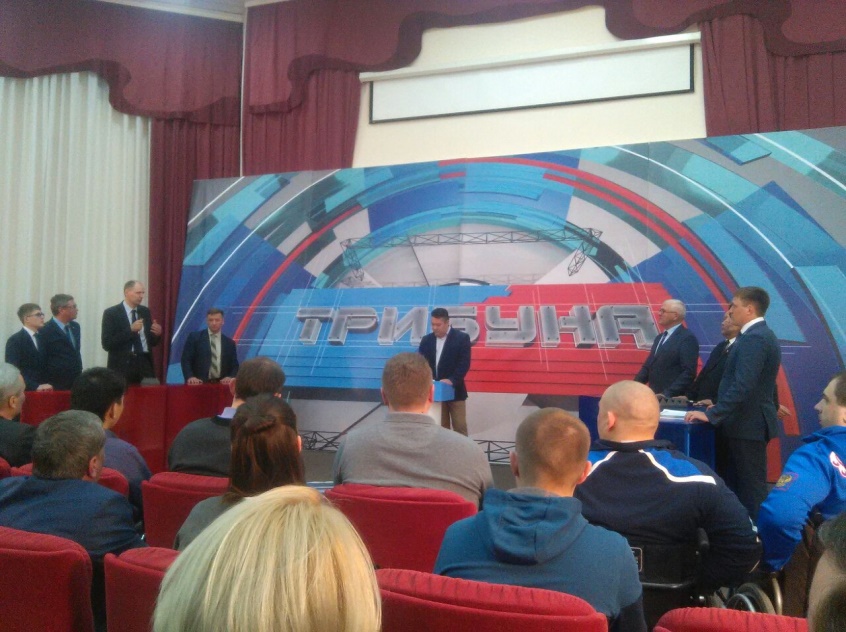 Организация обеспечения координации деятельности физкультурно-спортивных организаций по подготовке спортивного резерва
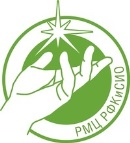 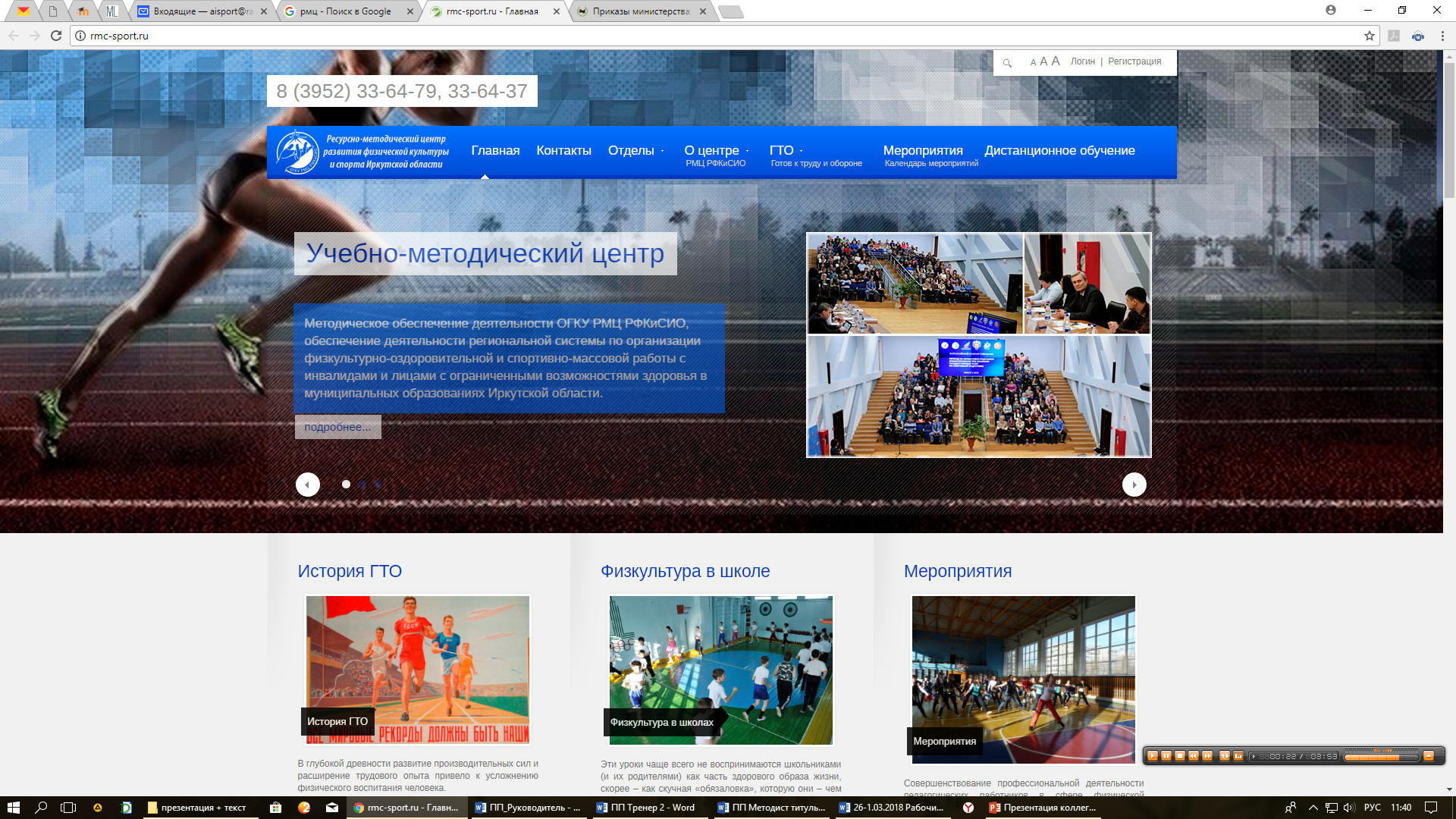 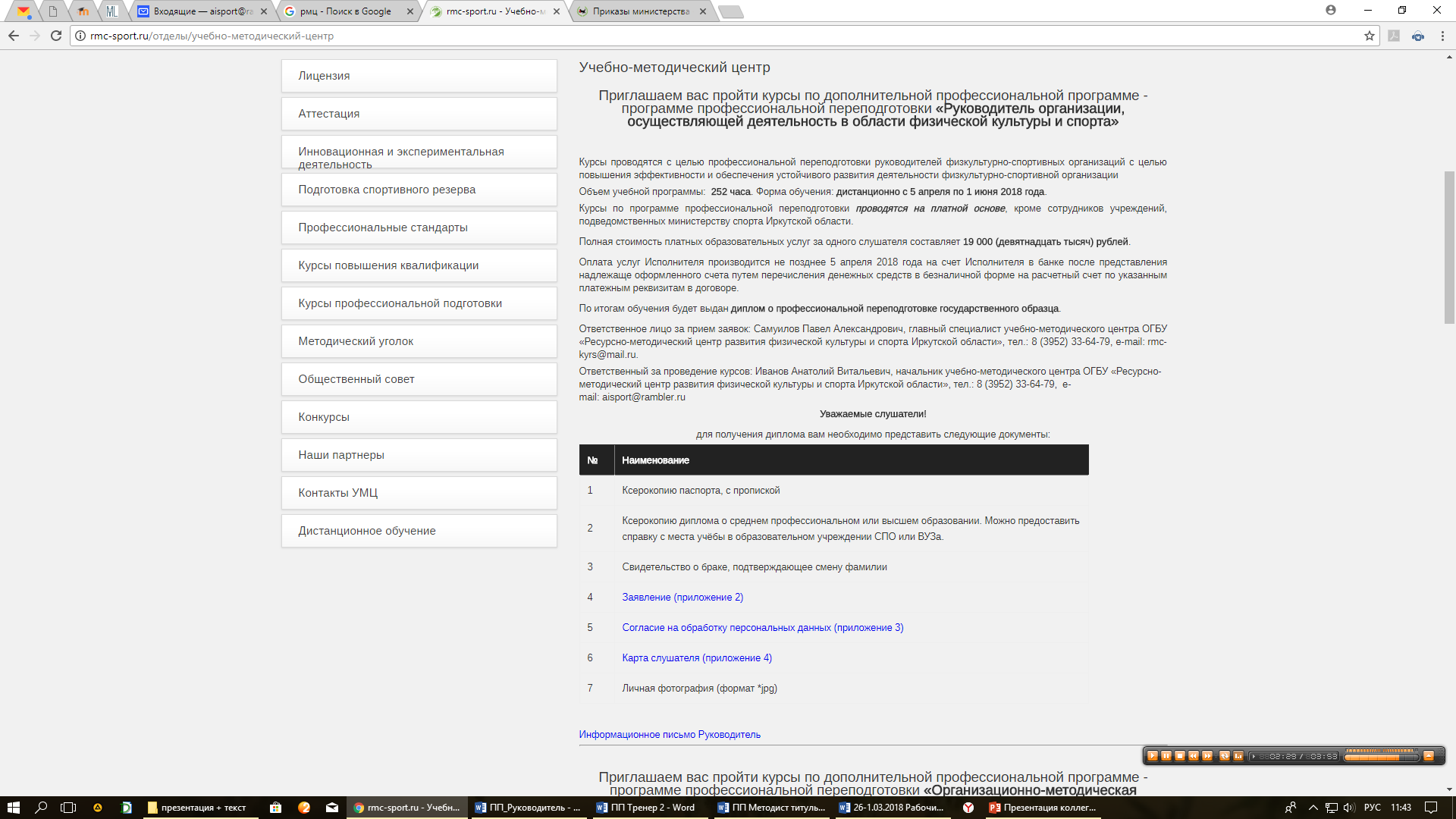 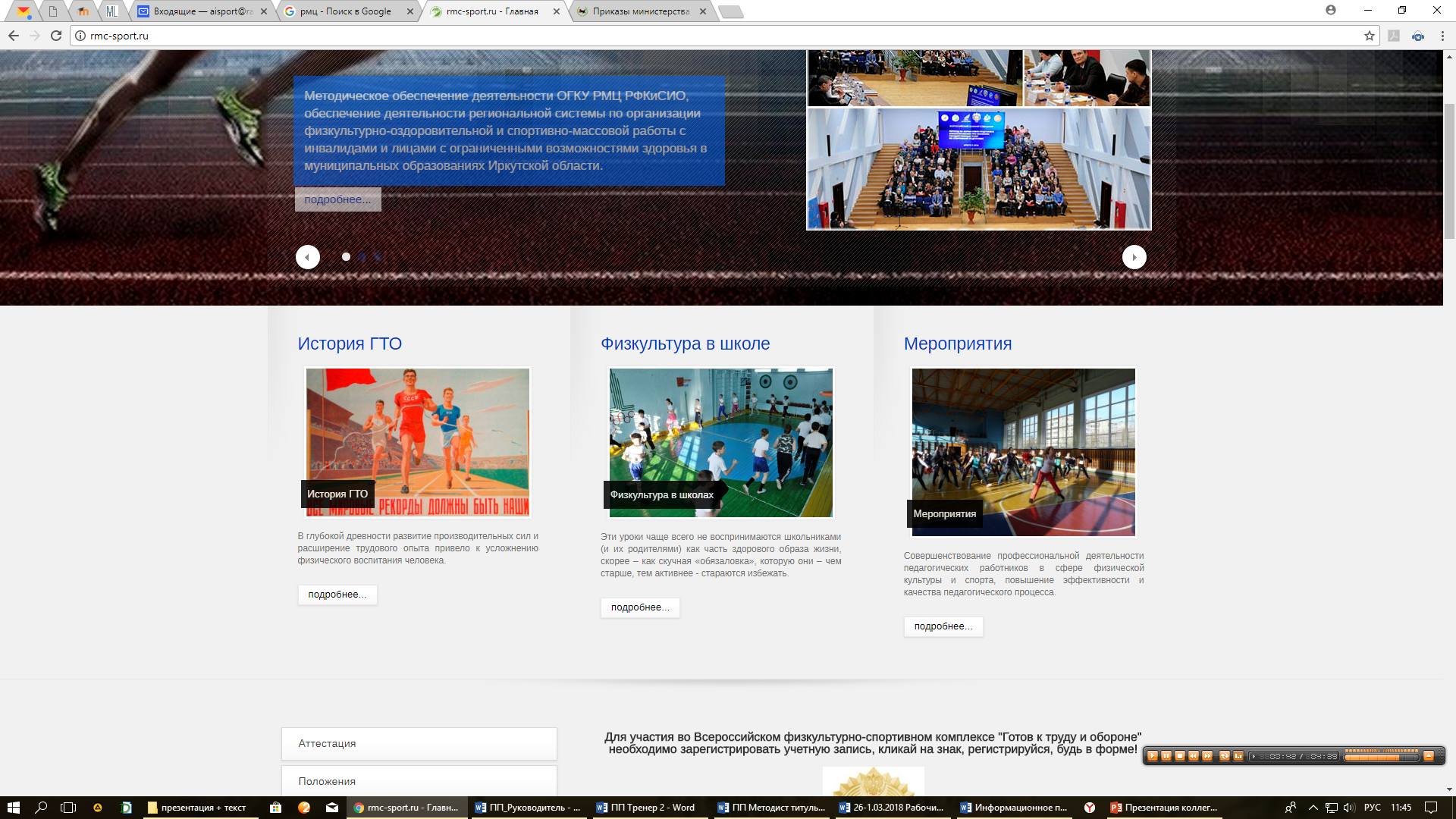 ОГБУ «Ресурсно-методический центр развития физической культуры и спорту Иркутской области»
Мероприятия
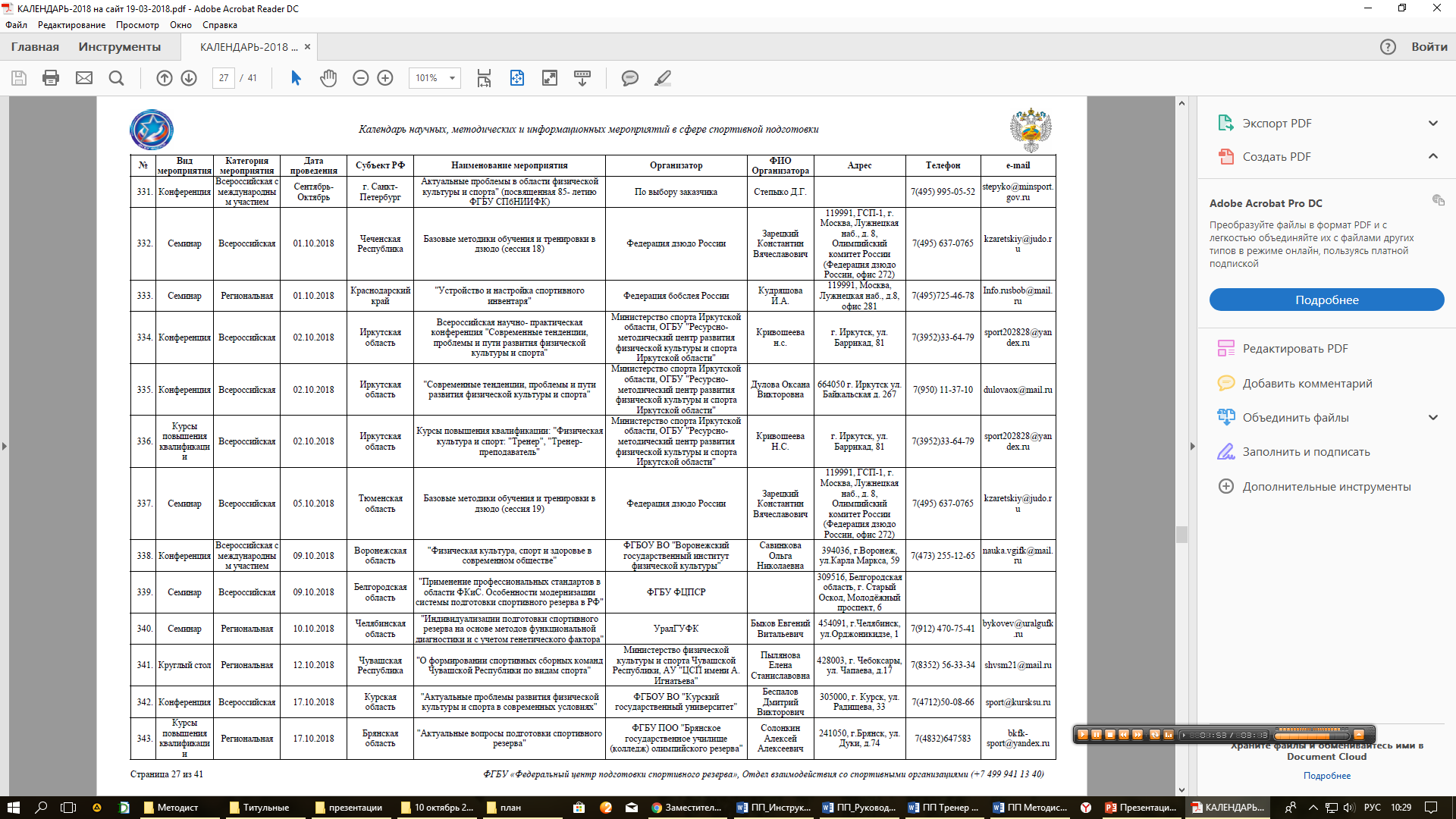 Всероссийские семинары совещания и конференции
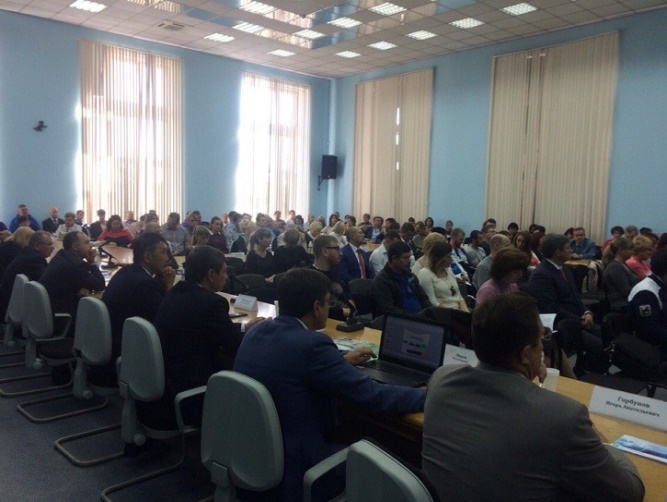 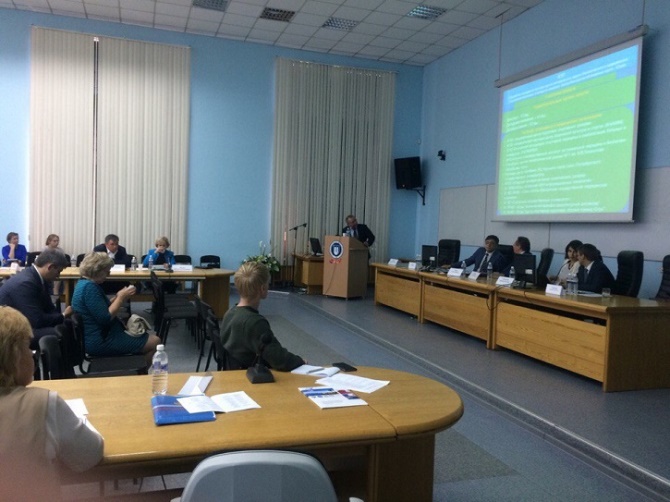 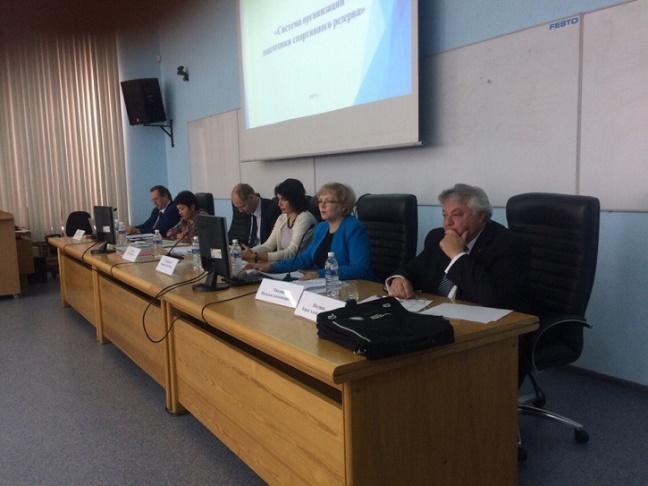 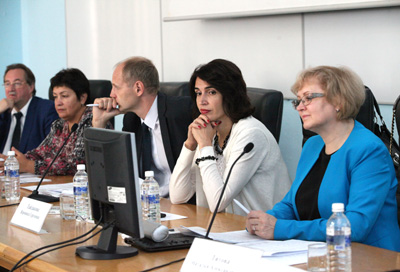 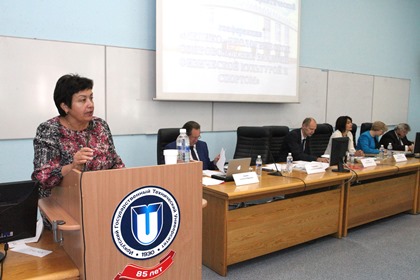 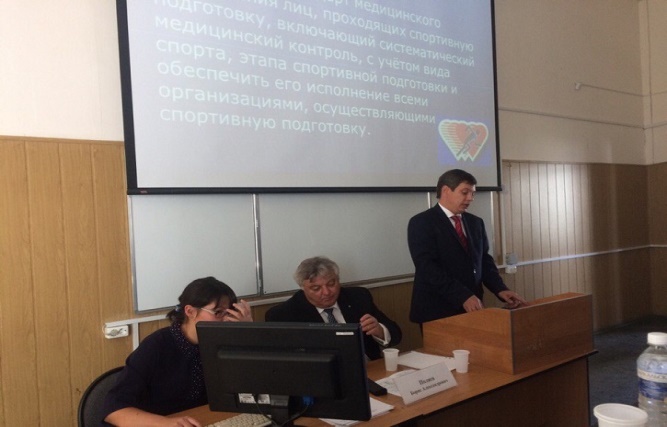 В 2017 году были поданы две заявки на выполнение научно-исследовательской, опытно-конструкторской и технологической работы
для государственных нужд Иркутской области в 2018 финансовом году
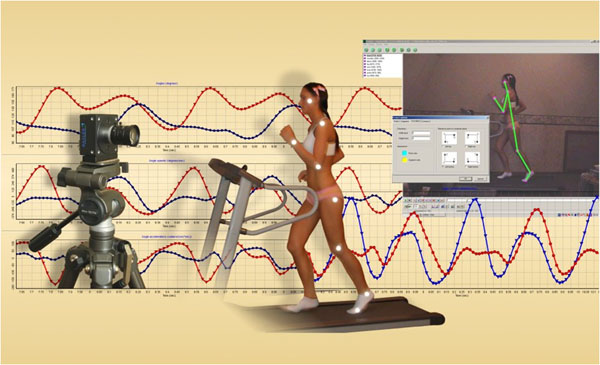 2. «Инновационные технологии обеспечения отбора юных спортсменов для занятий спортом высших достижений на основе неинвазивных методов функциональной диагностики».
1. «Разработка методов функциональной диагностики срочной и долговременной адаптации организма человека с использованием инновационных технологий для управления тренировочным и реабилитационным процессом».
Совместное проведение крупных всероссийских соревнований 
на территории Иркутской области в 2017 году
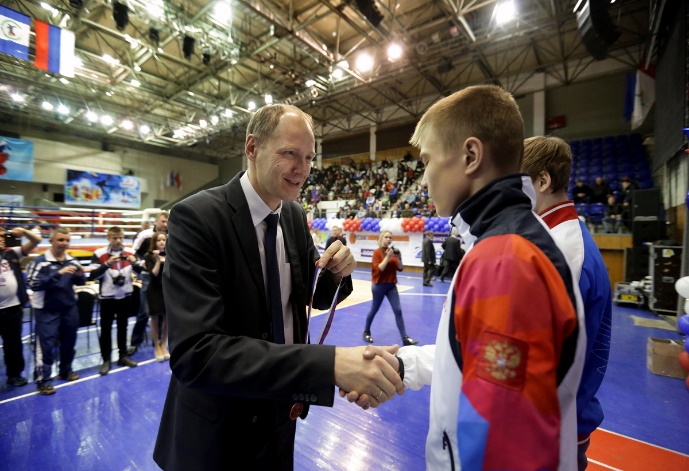 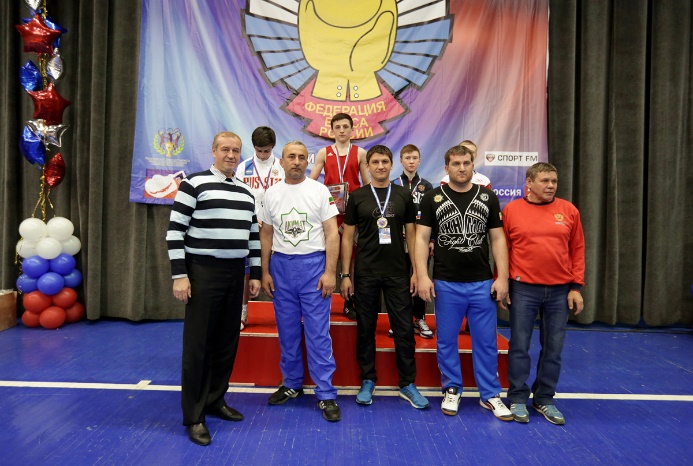 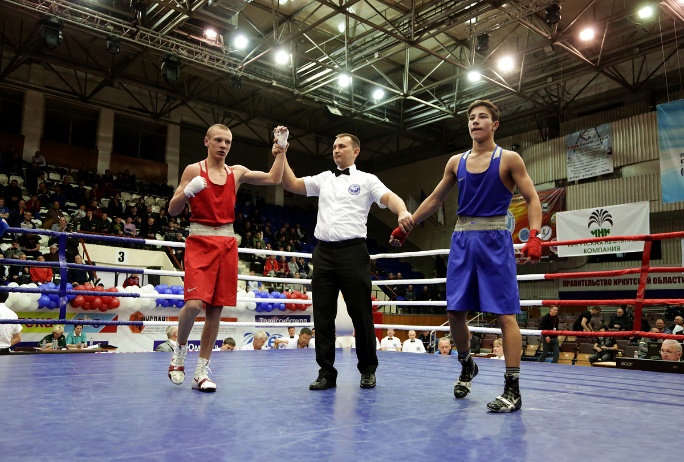 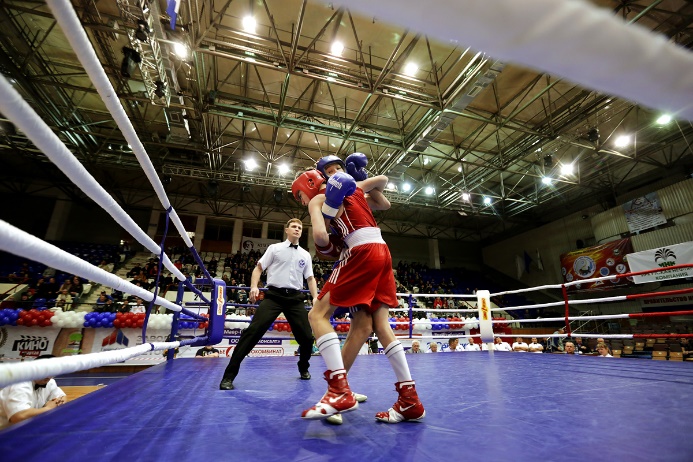 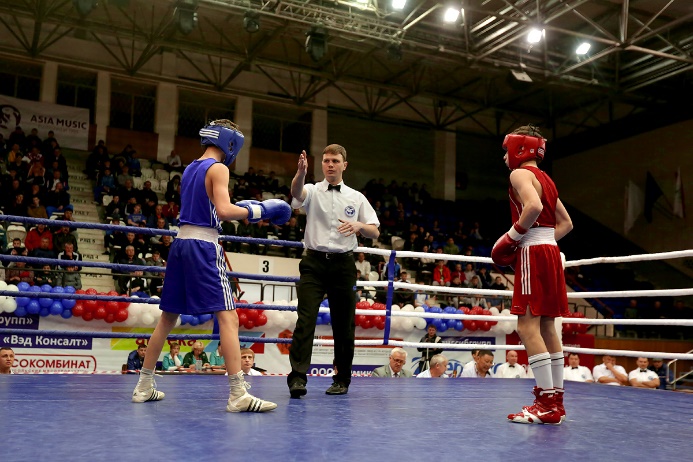 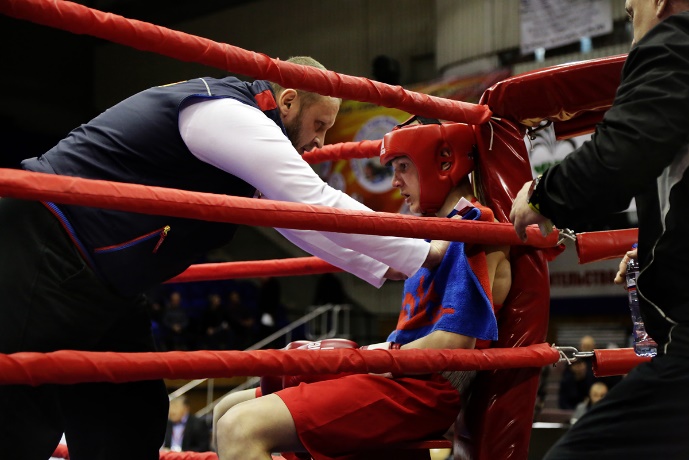 Первенство России по боксу
Совместное проведение крупных всероссийских соревнований 
на территории Иркутской области в 2017 году
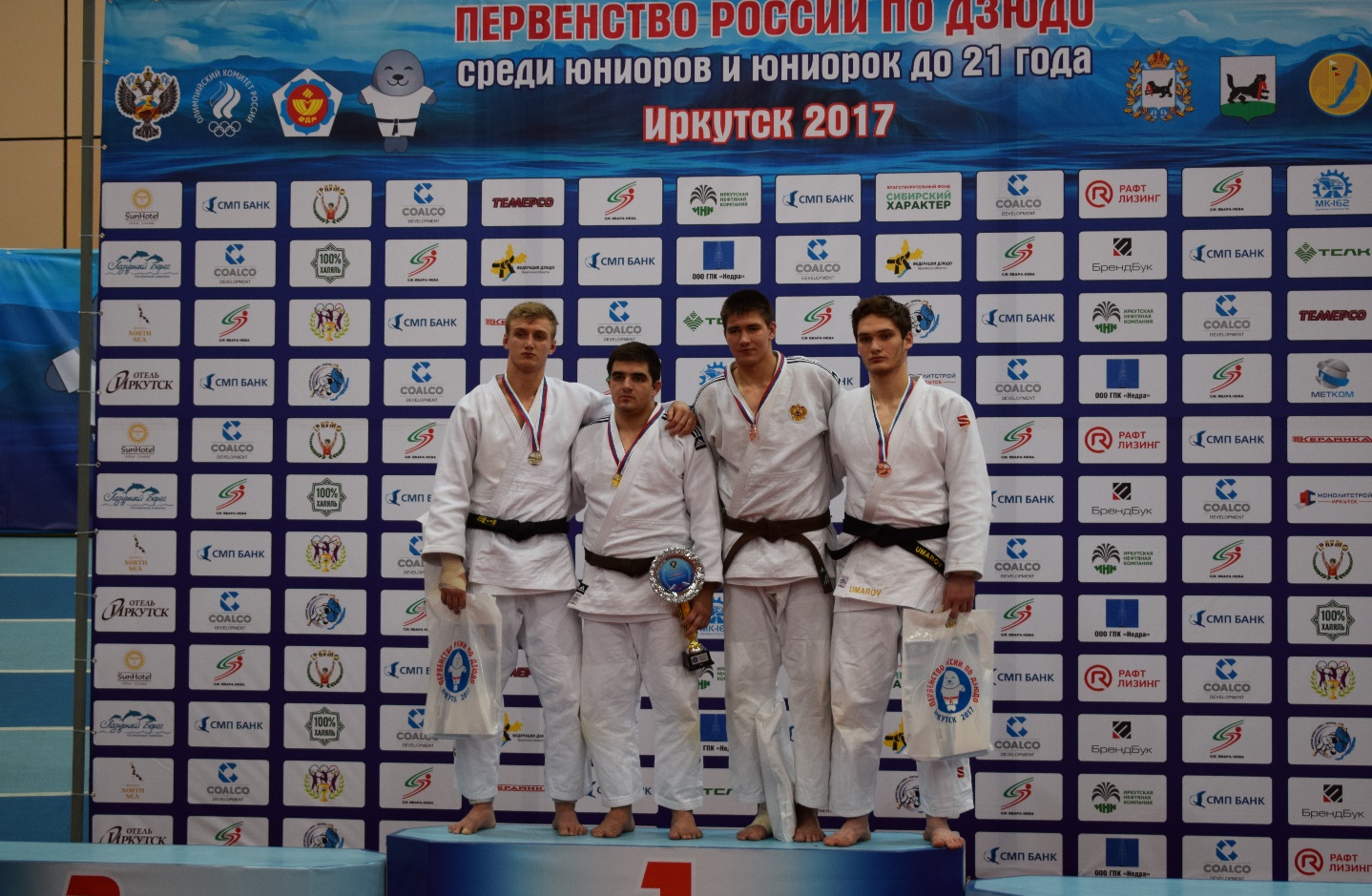 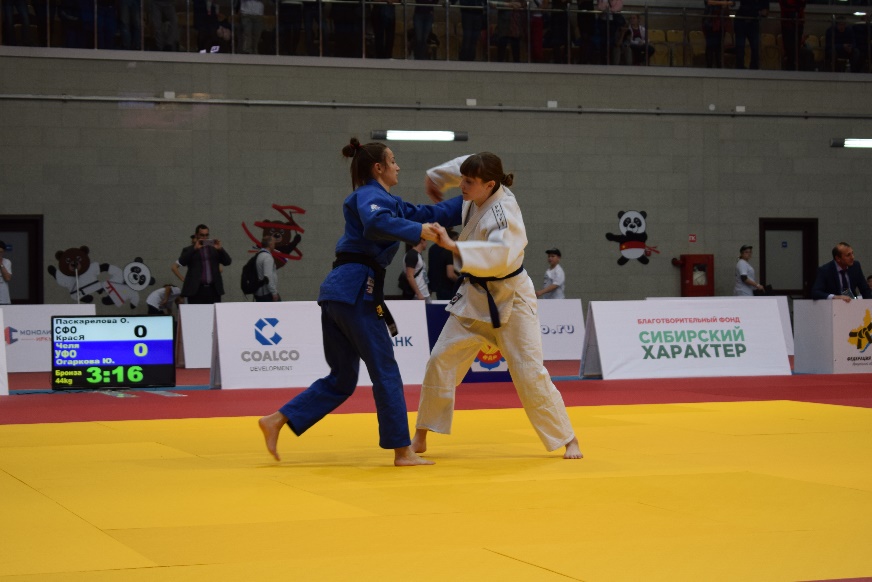 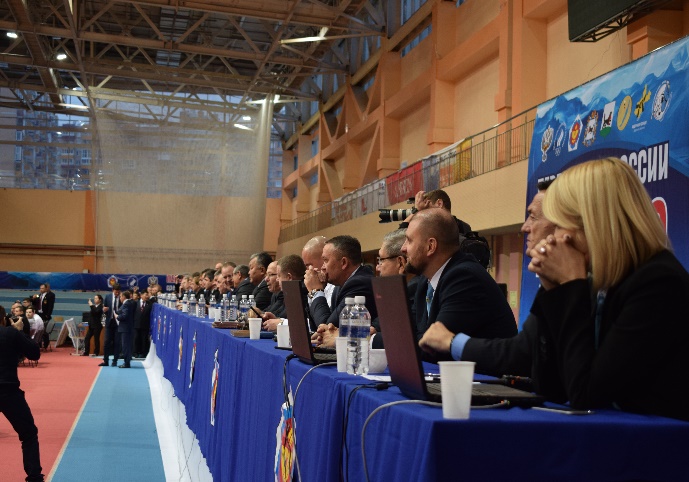 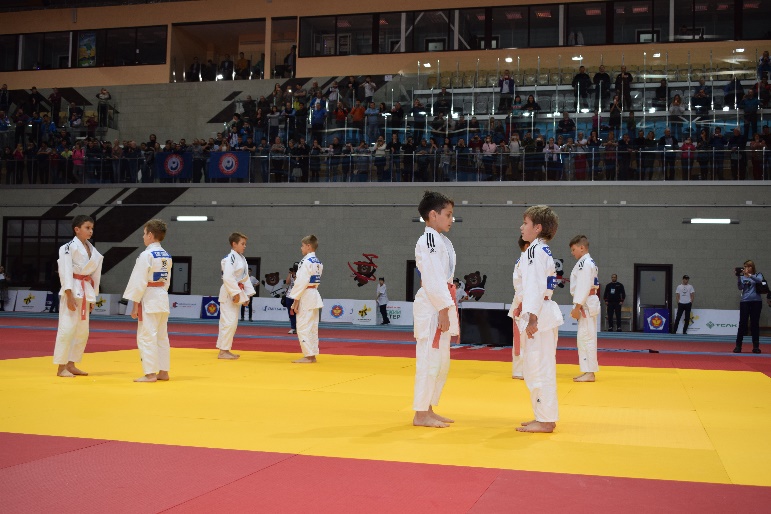 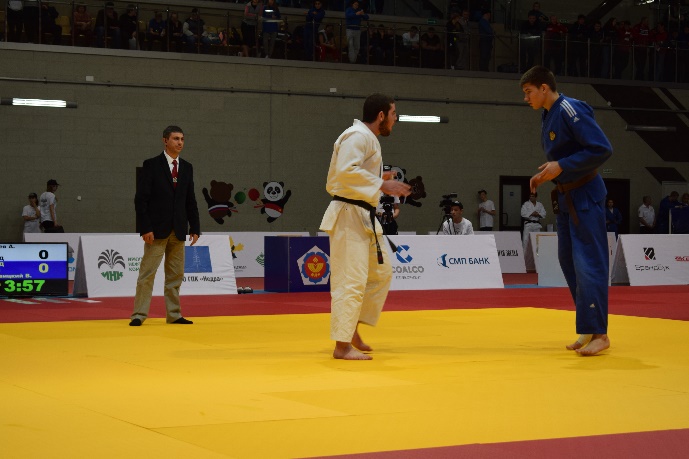 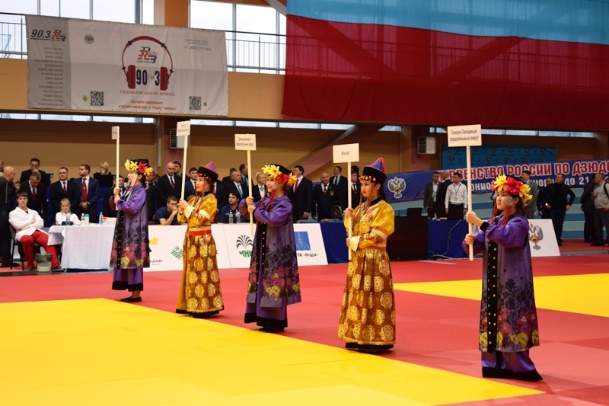 Открытое Первенство России по дзюдо среди юниоров и юниорок 
до 21 года
Совместное проведение крупных всероссийских соревнований 
на территории Иркутской области в 2017 году
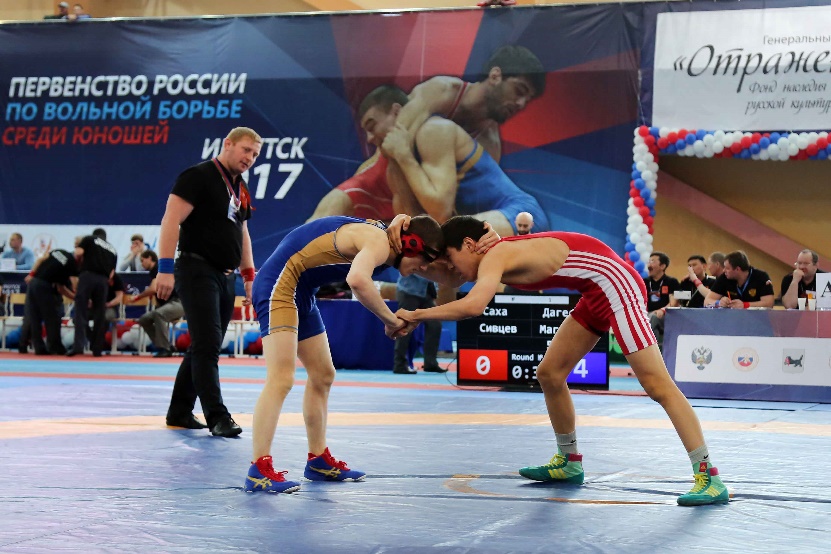 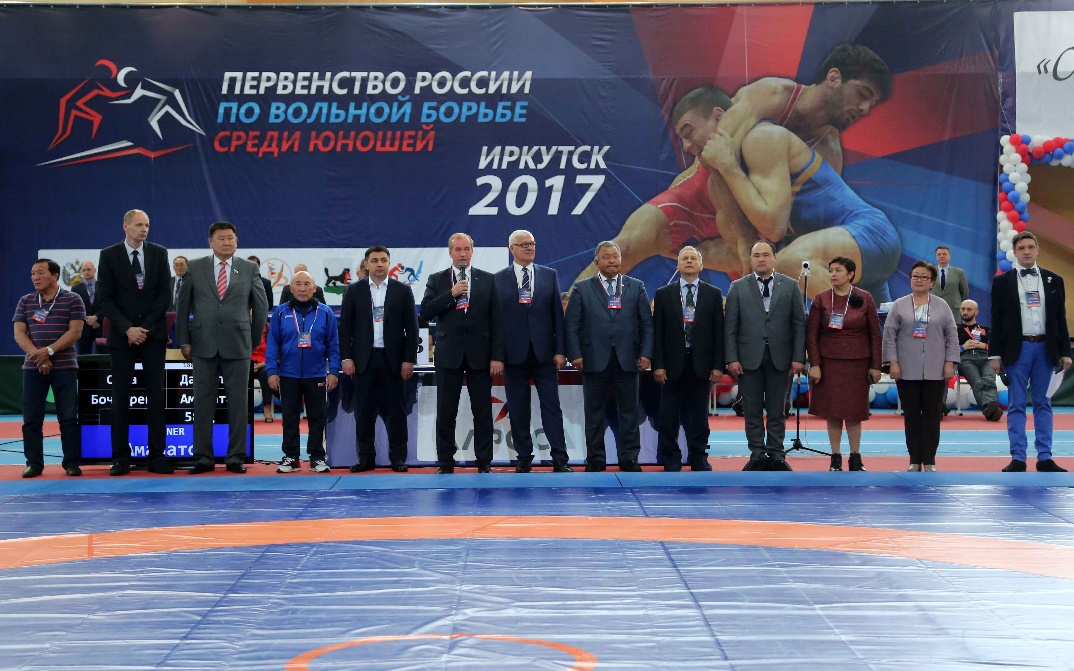 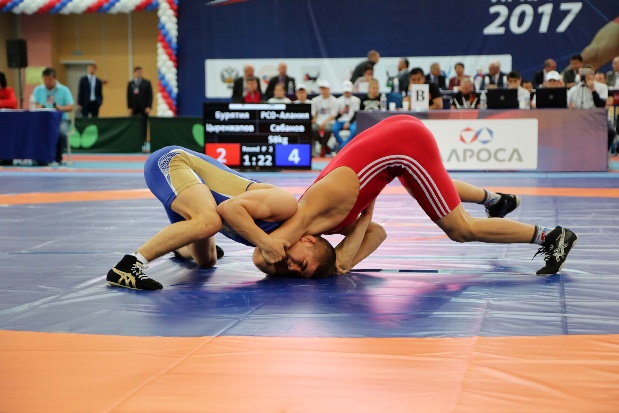 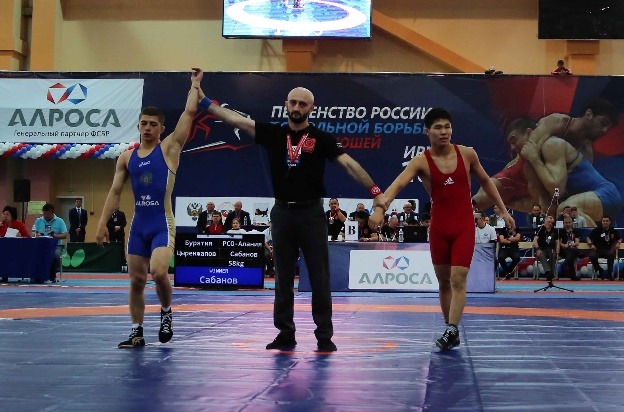 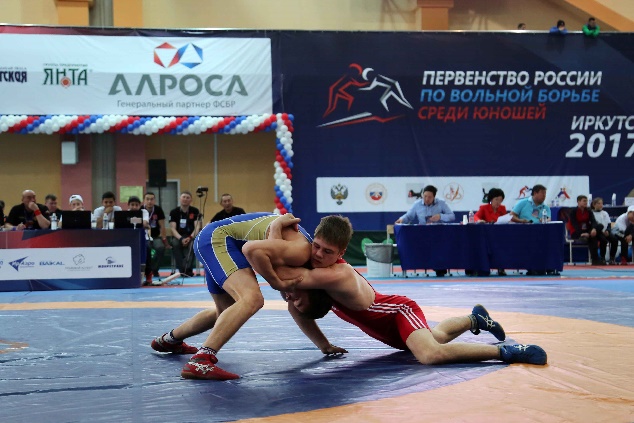 Первенство России по вольной борьбе 
среди юношей до 18 лет
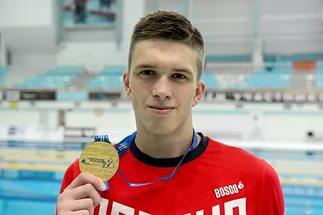 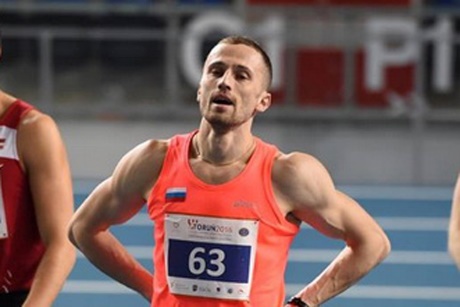 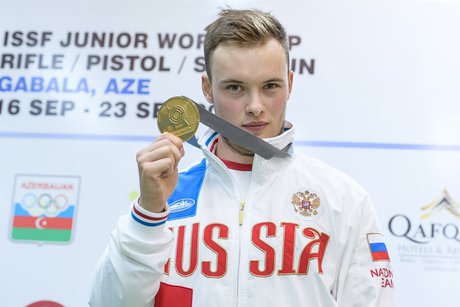 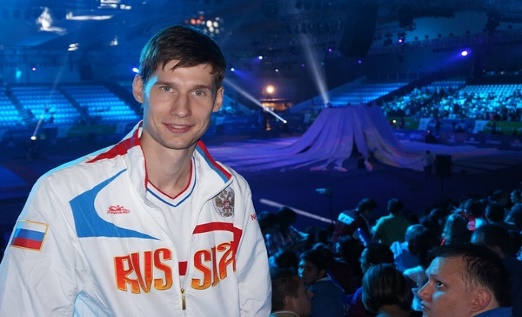 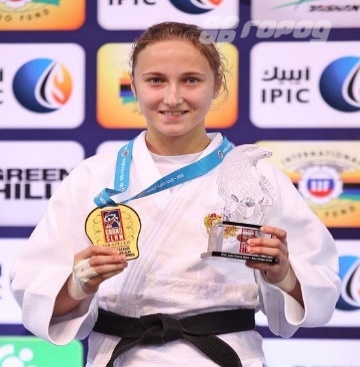 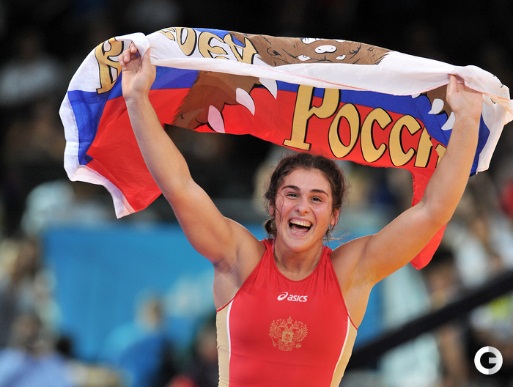 Региональная инновационная площадка развития кадрового потенциала отрасли спорта
http://rmc-sport-modеl.ru/
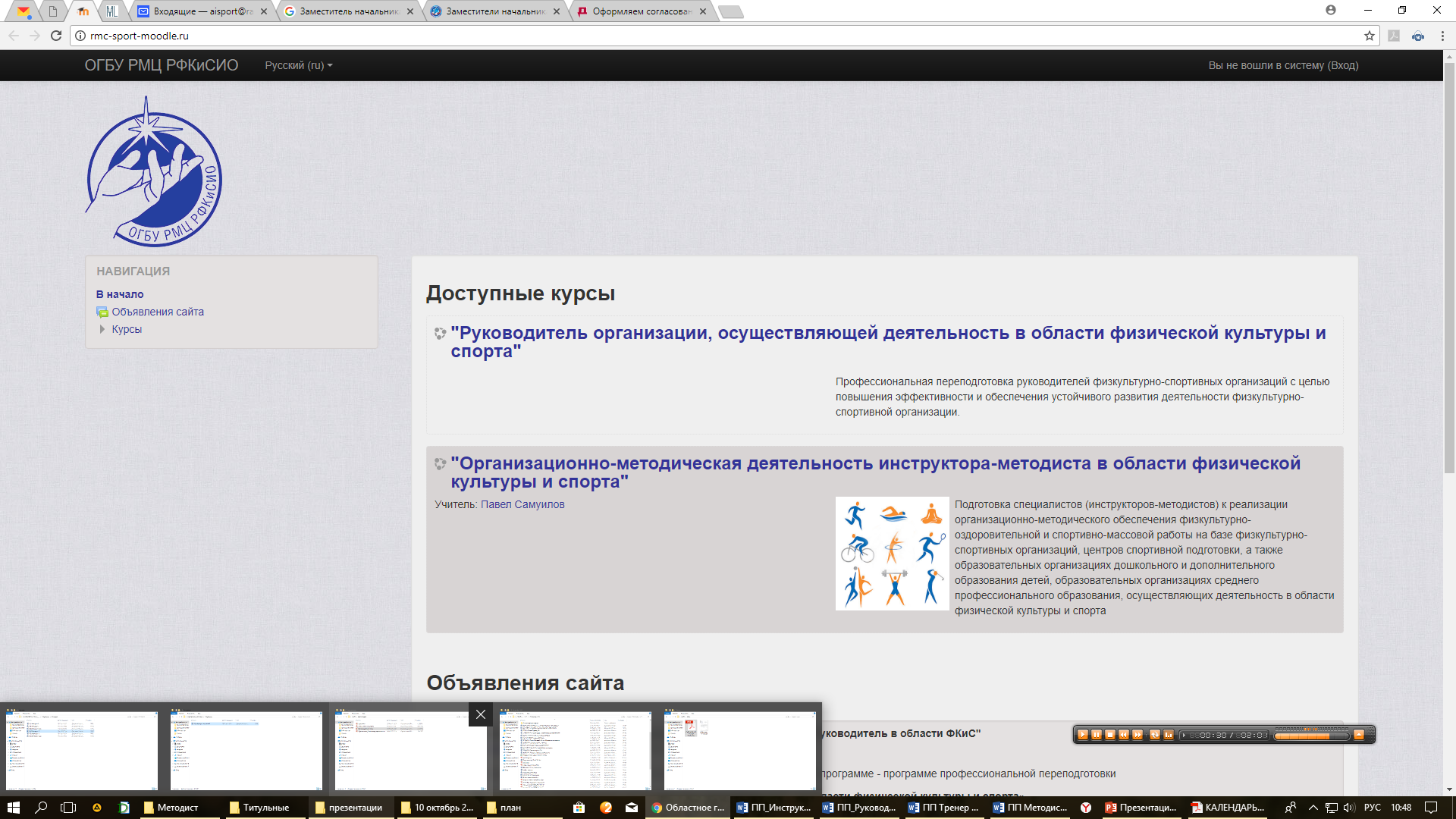 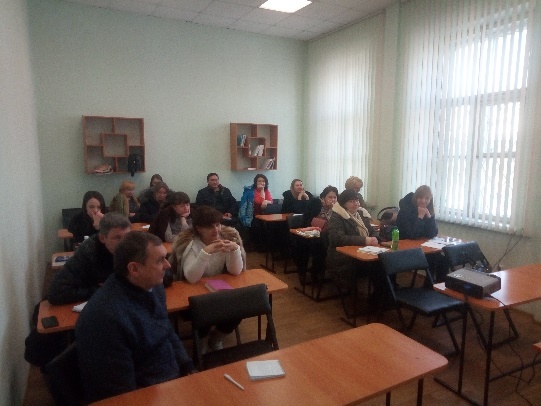 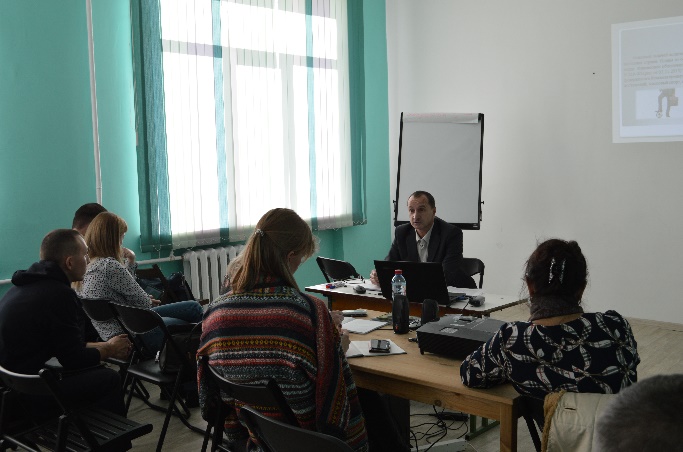 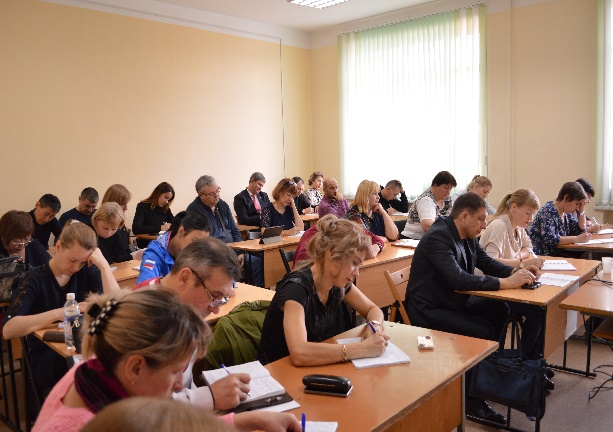 Министерством спорта Иркутской области проведен мониторинг по определению востребованности дополнительного и высшего профильного образования в соответствии с федеральными профессиональными стандартами: «Тренер», «Тренер-преподаватель», «Руководитель», «Инструктор-методист», «Спортсмен».
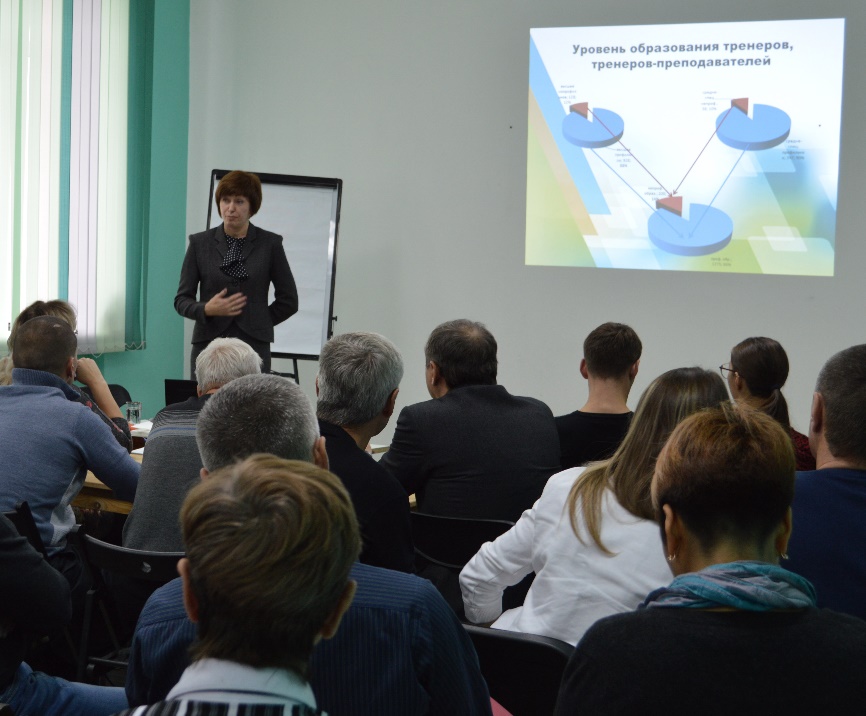 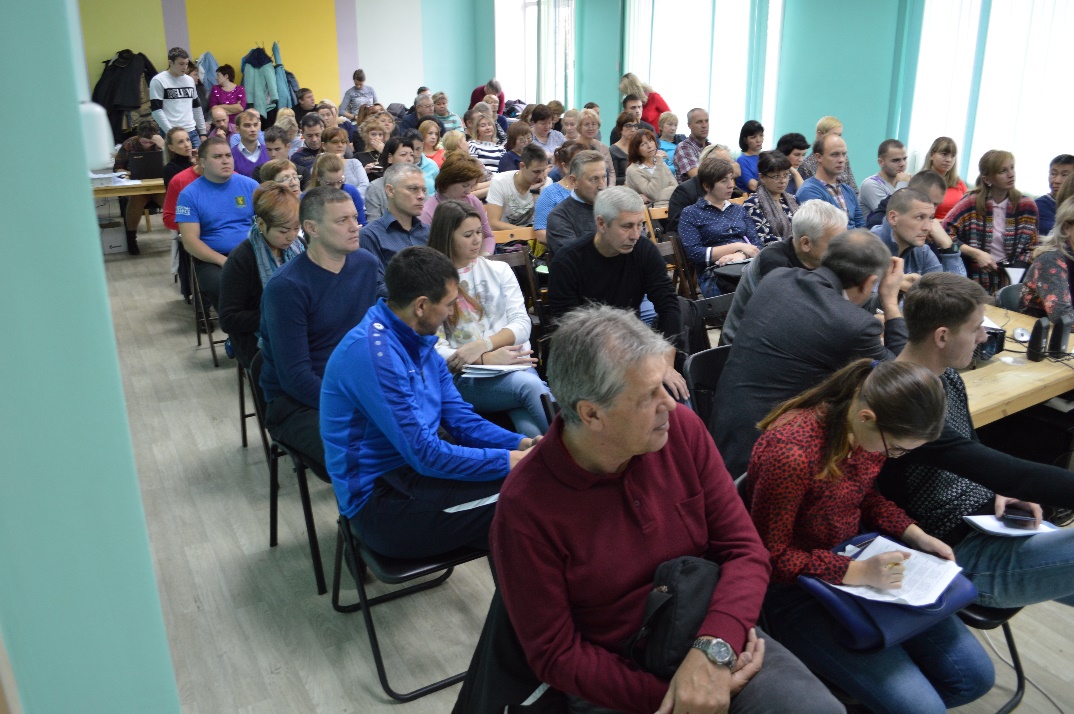 По результатам мониторинга 298 работников спортивных школ нуждаются в обучении, среди них: 115 человек – курсы повышения квалификации и 183 человека – профессиональная переподготовка.
Медико-биологическое обеспечение подготовки спортивного резерва
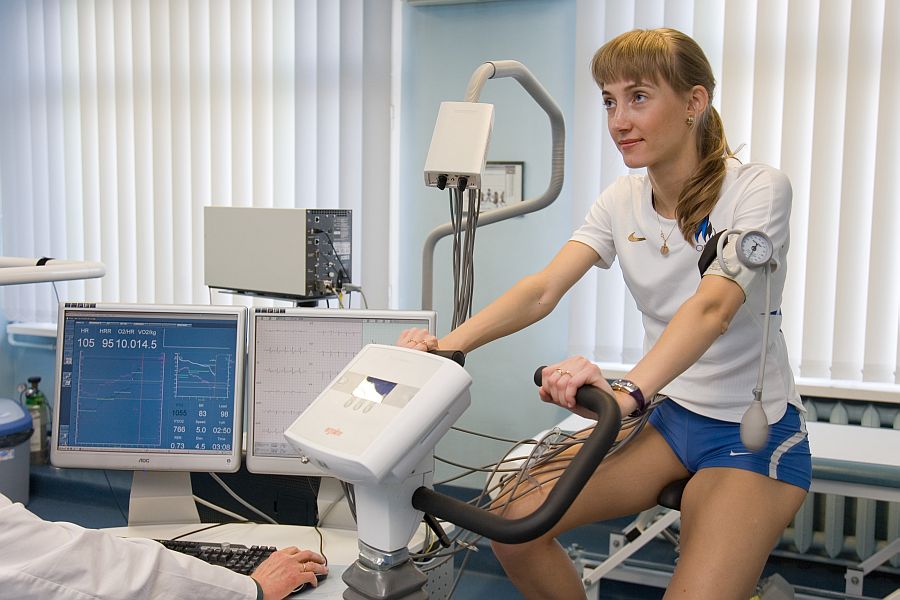 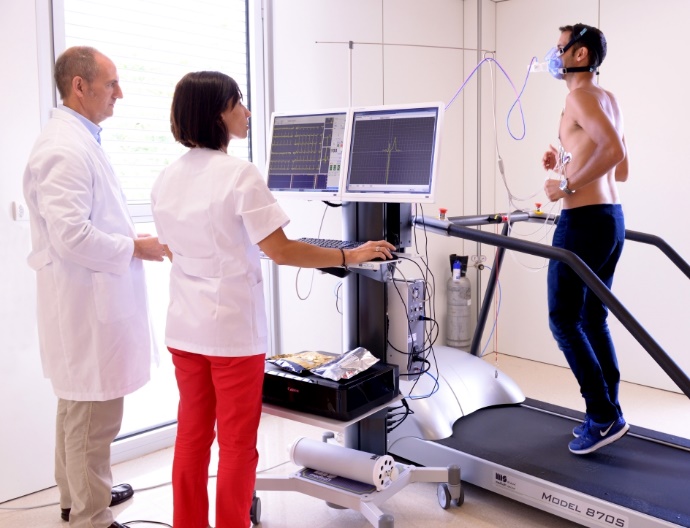 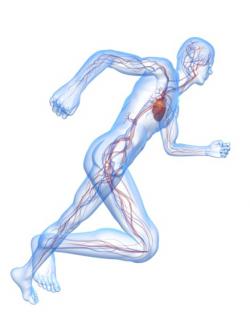 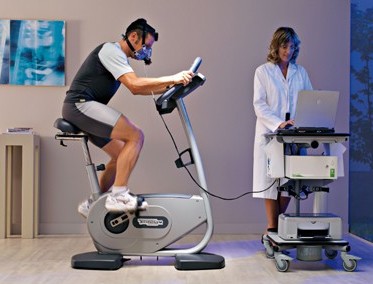 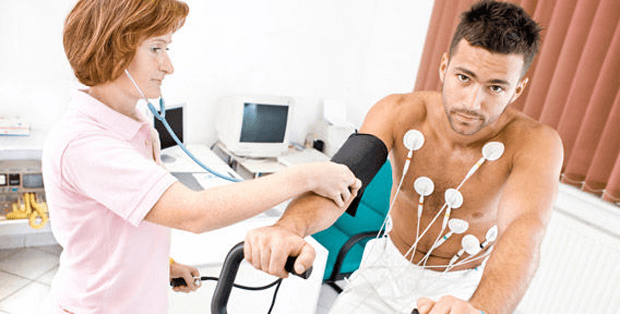 Наша цель - создание в региональном ЦСП научно-методического отдела, в штат которого входили бы спортивные врачи, ученые и другие специалисты, которые способны во взаимодействии с тренерами, за счет систематической оценки функционального состояния спортсменов, проводить своевременную корректировку тренировочного и соревновательного процессов, в целях повышения их эффективности и достижения высоких спортивных результатов.
Дорожная карта по финансированию базовых видов спорта в учреждениях,                                                           подведомственных министерству спорта Иркутской области
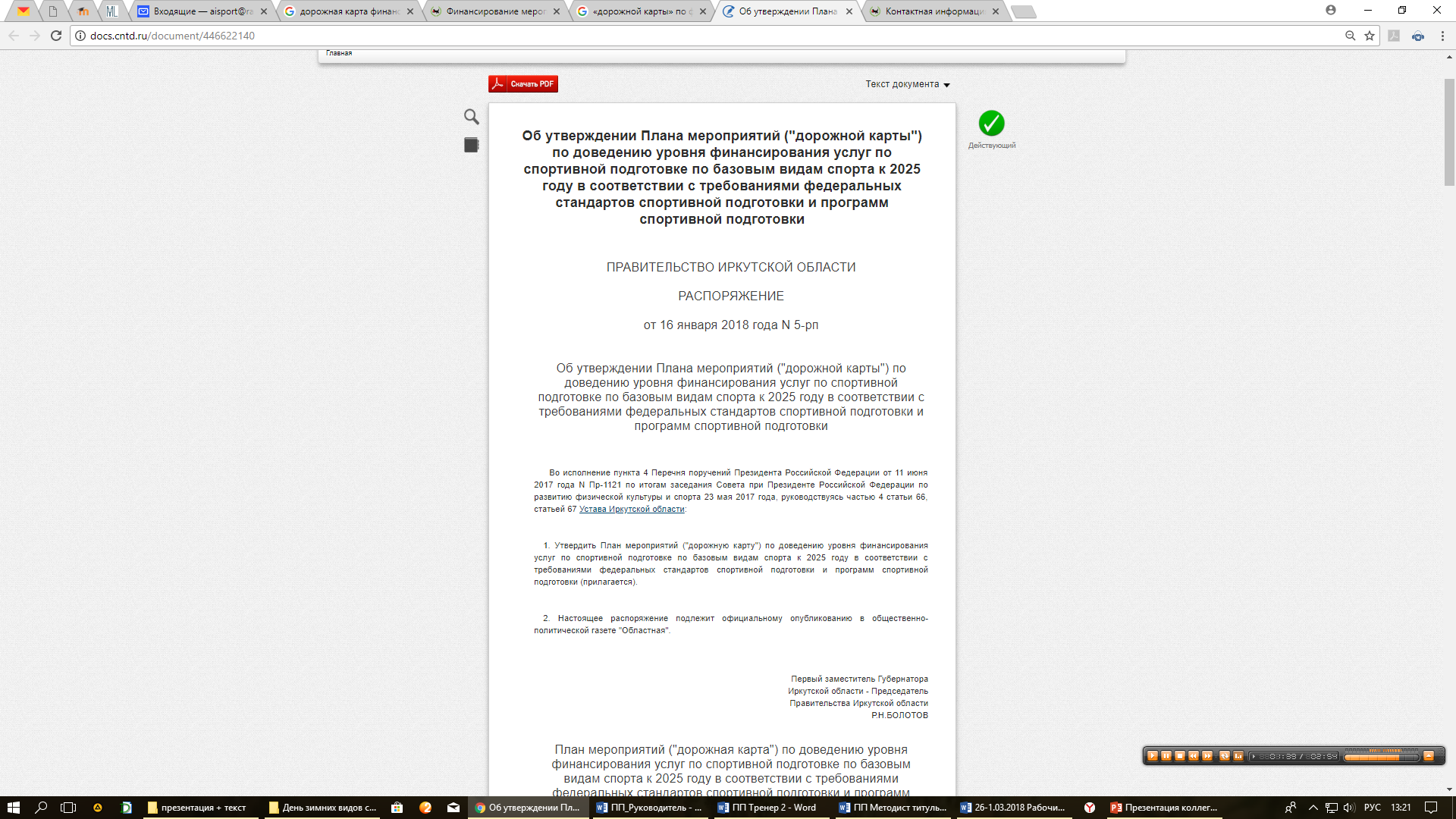 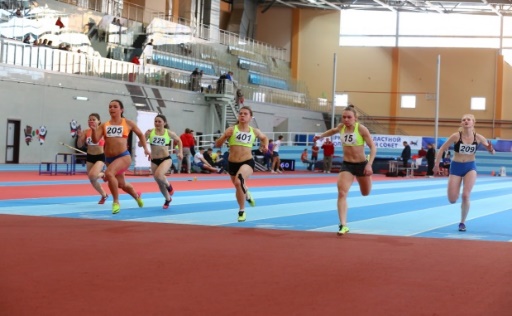 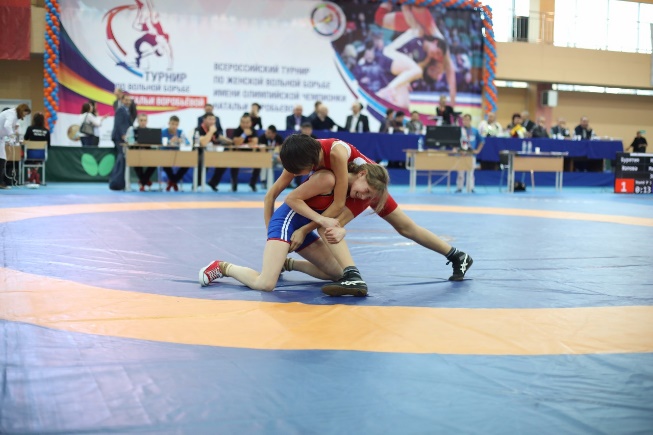 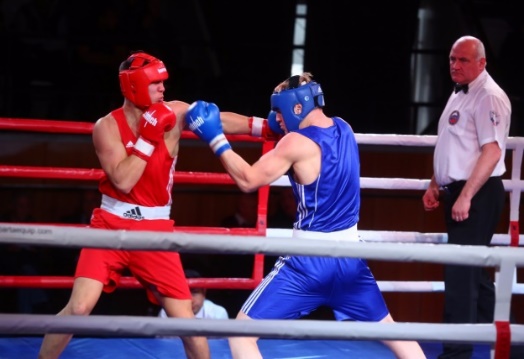 Контактная информация
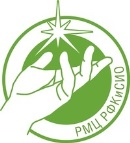 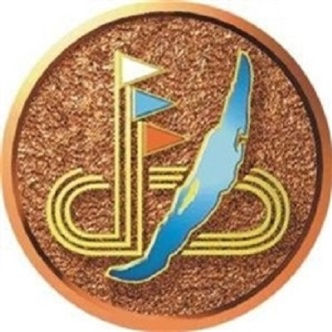 ОГБУ «Ресурсно-методическому центру развития физической культуры и спорту Иркутской области»
Министерство спорта 
Иркутской области
http://irkobl.ru/sites/minsport/
http://rmc-sport.ru/
Адрес: 664019 г. Иркутск, 
ул. Баррикад, д. 81.
Тел.: 8 (3952) 33-64-37 
         8 (3952) 33-64-79 
е-mail: sport202828@yandex.ru
Адрес: 664003, г. Иркутск, 
ул. Карла Маркса, 26
Телефон приемной: 
8 (3952) 33-33-44
е-mail: l.holina@govirk.ru
Спасибо за внимание!